Ανθολόγιο Λογοτεχνικών ΚειμένωνΠρωινό Άστρο του Γ. Ρίτσου
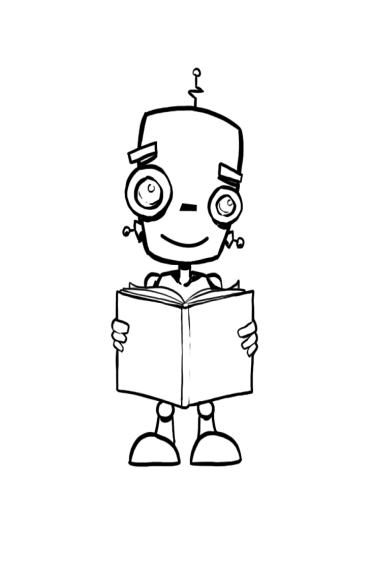 Όνομα Εκπαιδευτικού 
Σχολείο
Ανθολόγιο – Γ΄  Δ΄ Τάξη
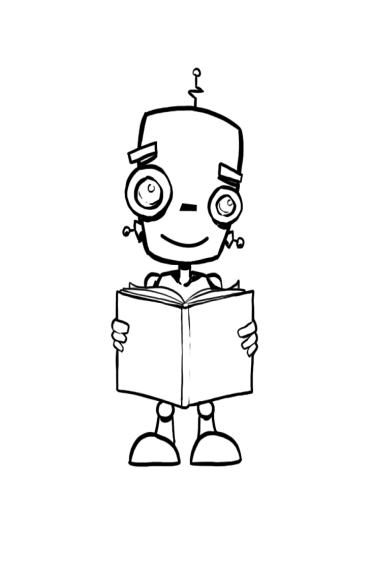 Ας ακούσουμε αυτό το νανούρισμα https://www.youtube.com/watch?v=C1oG9vOuMPA
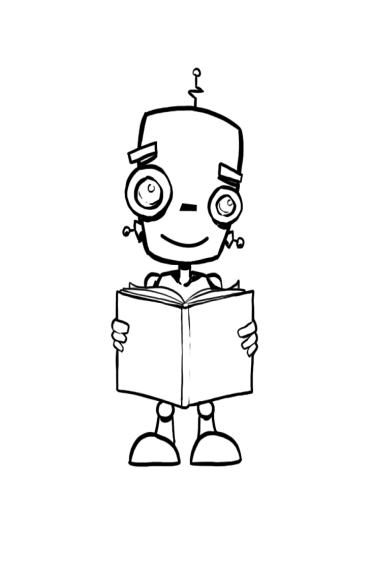 Γιάννης ΡίτσοςΠολύ σπουδαίος ποιητής. Πήρε το κρατικό βραβείο ποίησης. Αγωνίστηκε για την Ελευθερία και τη Δημοκρατία. Γεννήθηκε στη Μονεμβάσια.
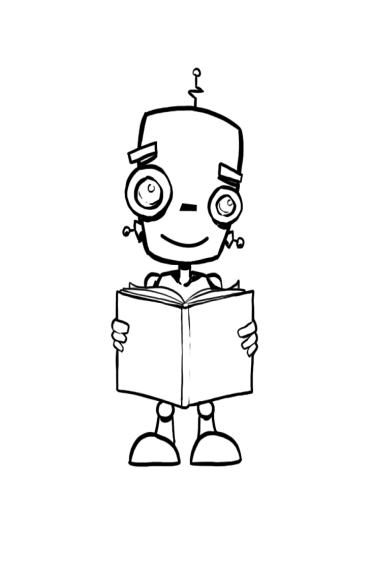 Έζησε σχεδόν 80 χρόνια (1909-1990)σε συνθήκες πολέμων, ηρεμίας και δικτατορίας.Είχε μία κόρη, την Έρη.
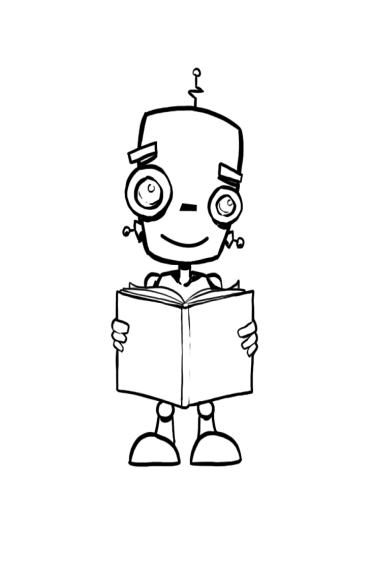 Λέξεις κλειδιά: αυτοβιογραφικό παιδικό νανούρισμα,ευτυχισμένες στιγμές οικογένειας,  φύση
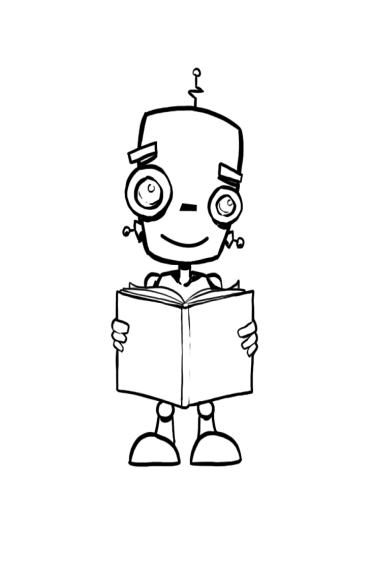 Ύφος: απλό, κατανοητό, γλαφυρό
Όλη η φύση παρατηρεί τον ύπνο του παιδιού: Η στοργική μητέρα, μια αλλιώτικη αμυγδαλιά με άνθη, τα αστέρια και τα ξένοιαστα παιδιά που παίζουν.
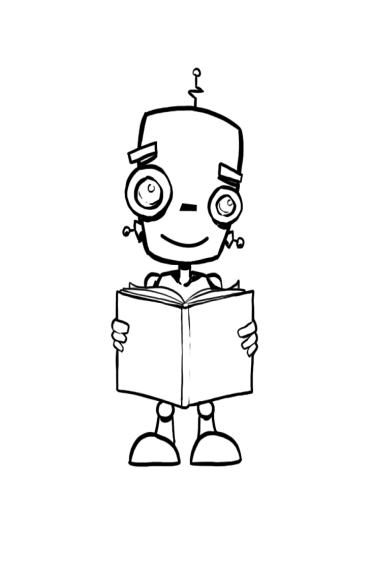 Η μητέρα νιώθει πολλή αγάπη και στοργή για το παιδί της που κοιμάται. Το περιβάλλει με ένα πέπλο προστασίας και ζεστασιάς.
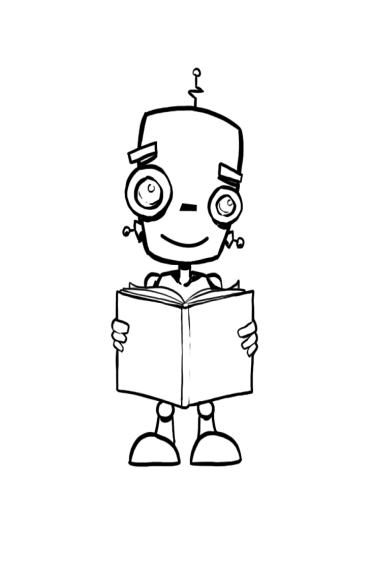 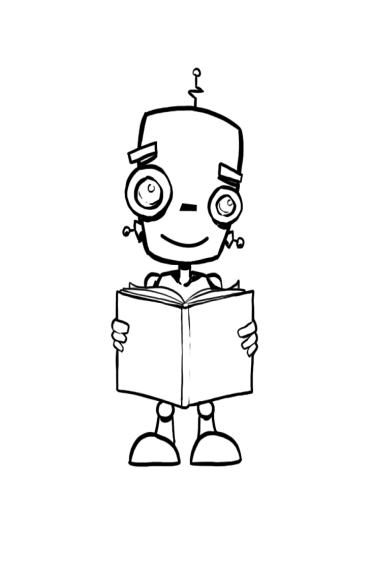 Δραστηριότητα- Άσκηση:
Bρίσκω τα υποκοριστικά στο κείμενο, όπως φεγγαράκι.
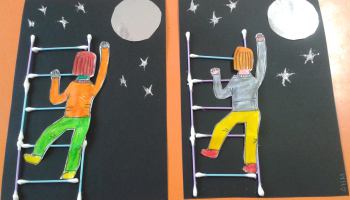 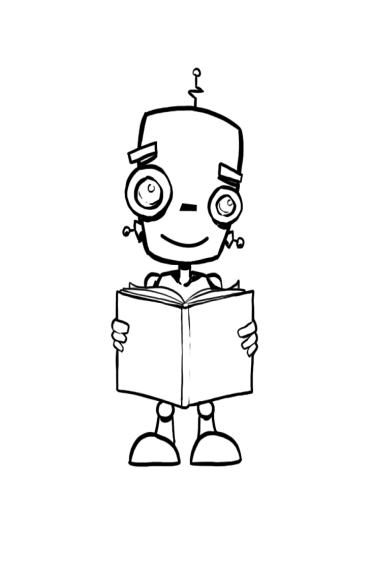 Άλλα έργα του :
Το τραγούδι της αδερφής μου
Η Ρωμιοσύνη
Ο Επιτάφιος
Η Σονάτα του Σεληνόφωτος
Πολλά ποιήματά του έχουν μελοποιηθεί. Έχει γράψει και ποιήματα που απευθύνονται σε παιδιά.
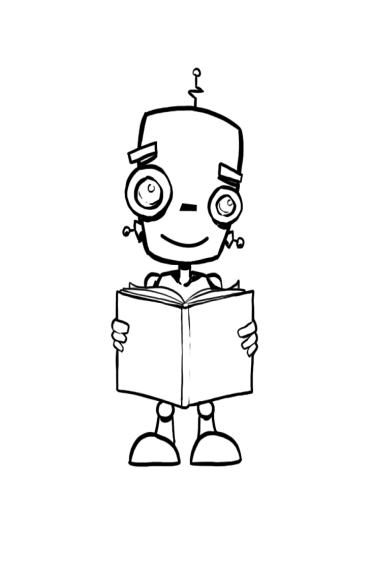 Ας ακούσουμε αυτό το τραγούδι
https://www.youtube.com/watch?v=Dyo4tNwNIvQ